«БЕЛЫЙ ХАЛАТ»
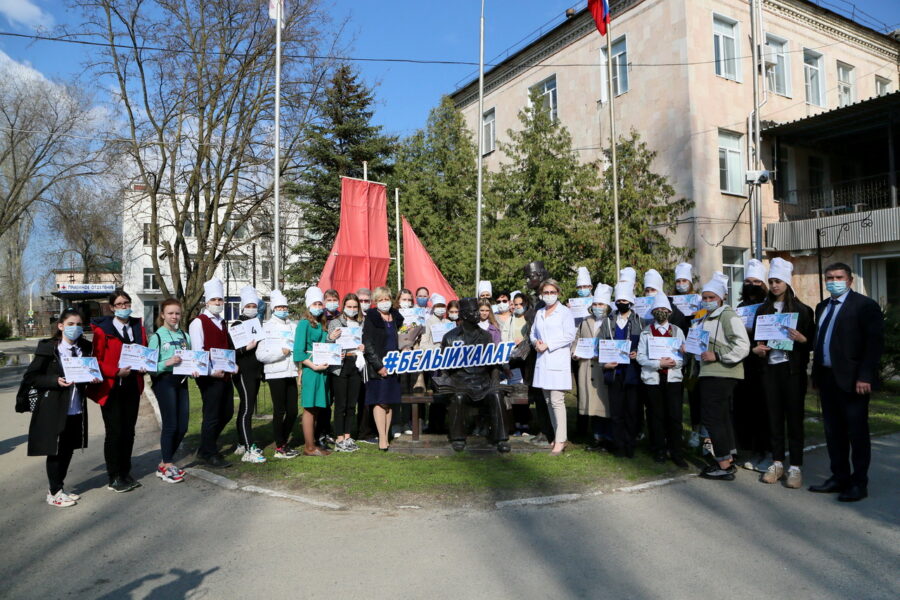 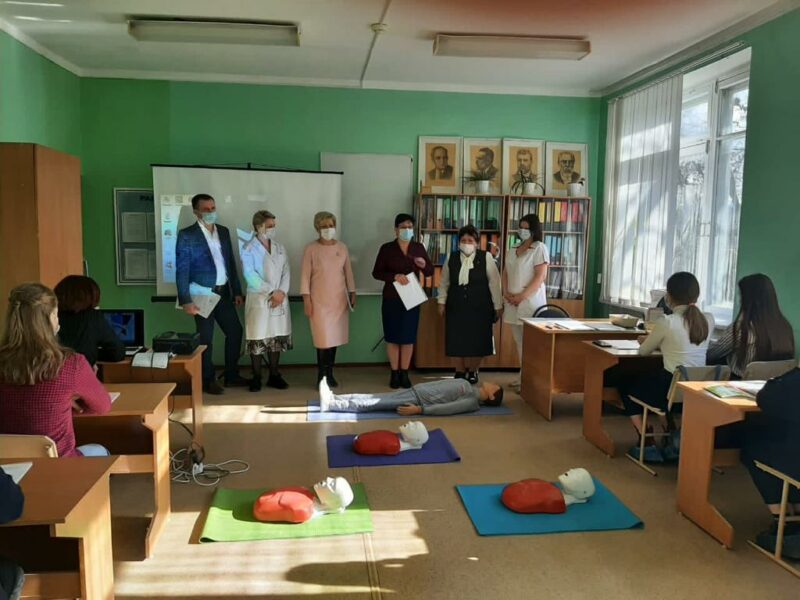 Цель практики «Белый халат»- содействовать осознанному выбору будущей профессии в медицине и формировать кадровый резерв из числа школьников для выдачи целевого назначения в профильные медицинские учебные заведения Ростовской области.
В рамках практики  прошли Круглые столы для преподавателей  школ, и медучреждений г. Волгодонска и 6 городов Ростовской области – с целью знакомства с положением о конкурсе и определения организации учебного процесса в медколледже в рамках практики
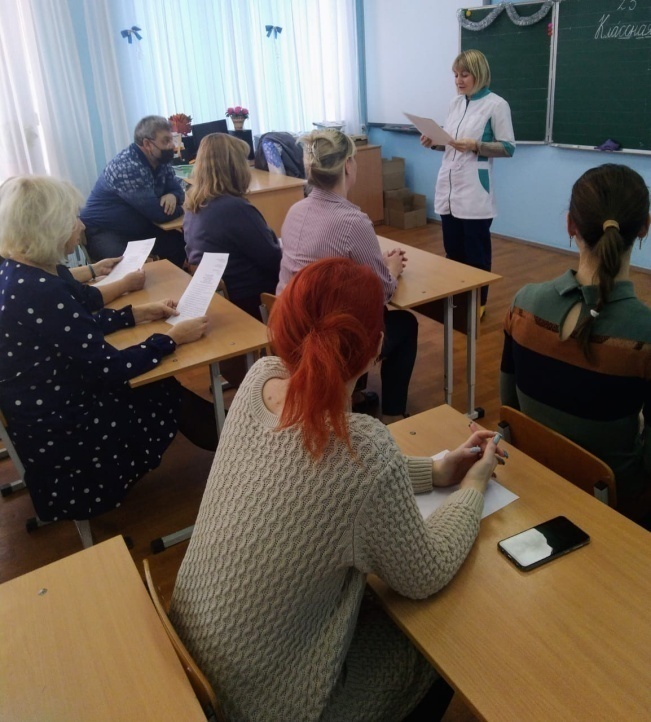 Преподавателями ГБПУ РО " Медицинский колледж" городов участников практики в кабинетах доклинической практики колледжа проведено шесть теоретических и практических занятий.
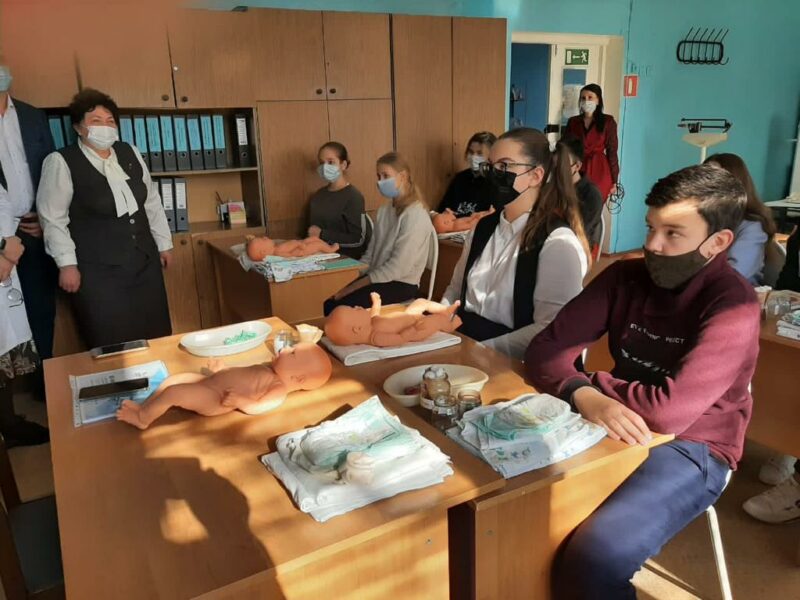 На  занятиях участники конкурса-тренинга получили навыки оказания помощи при отсутствии сознания, дыхания, кровообращения, ухода за новорожденными, оценке функционального состояния человека, наложения повязок,
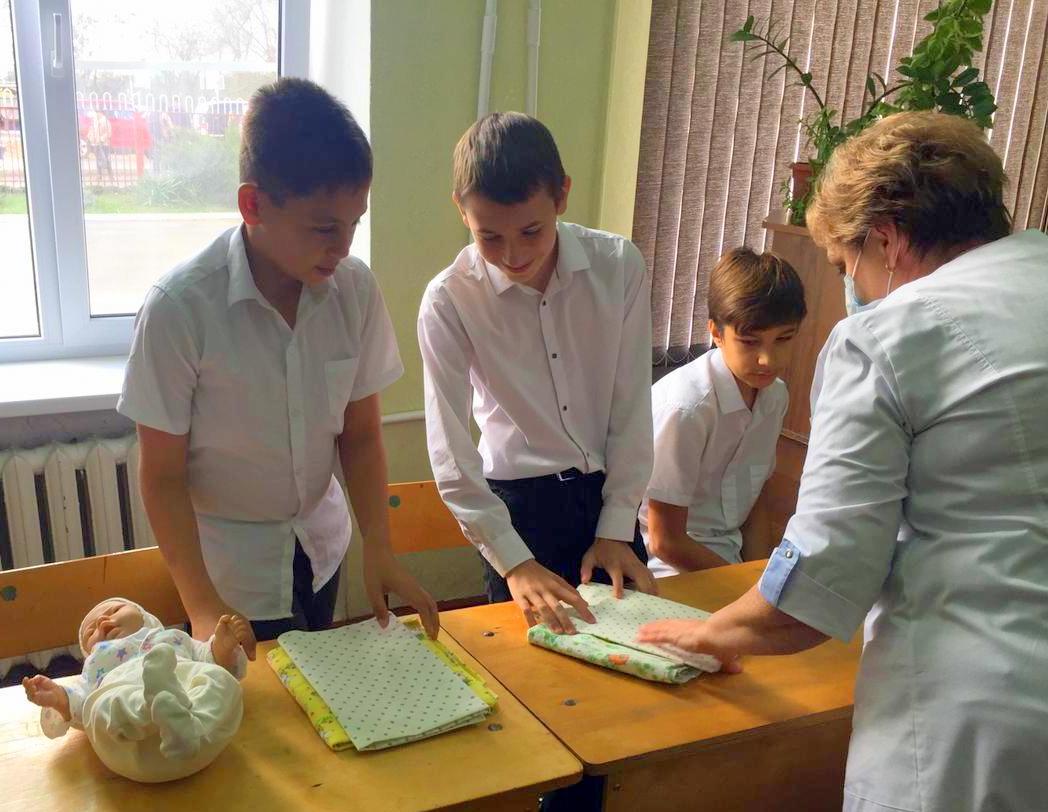 На  занятиях участники конкурса-тренинга получили навыки применения лекарственных средств, закапывания глаз, уха, носа, наложения компресса, оказания первой помощи при различных состояниях и травмах
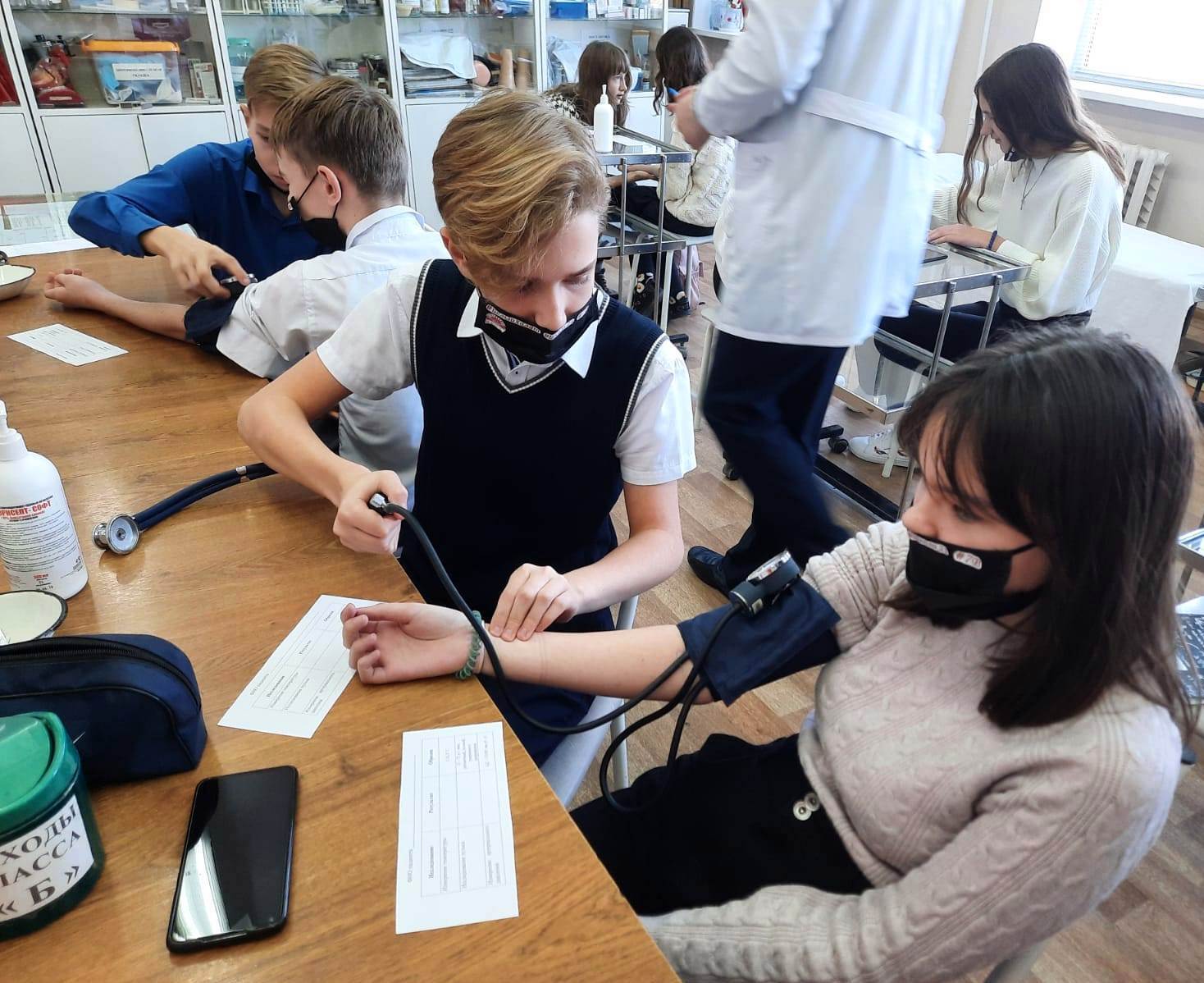 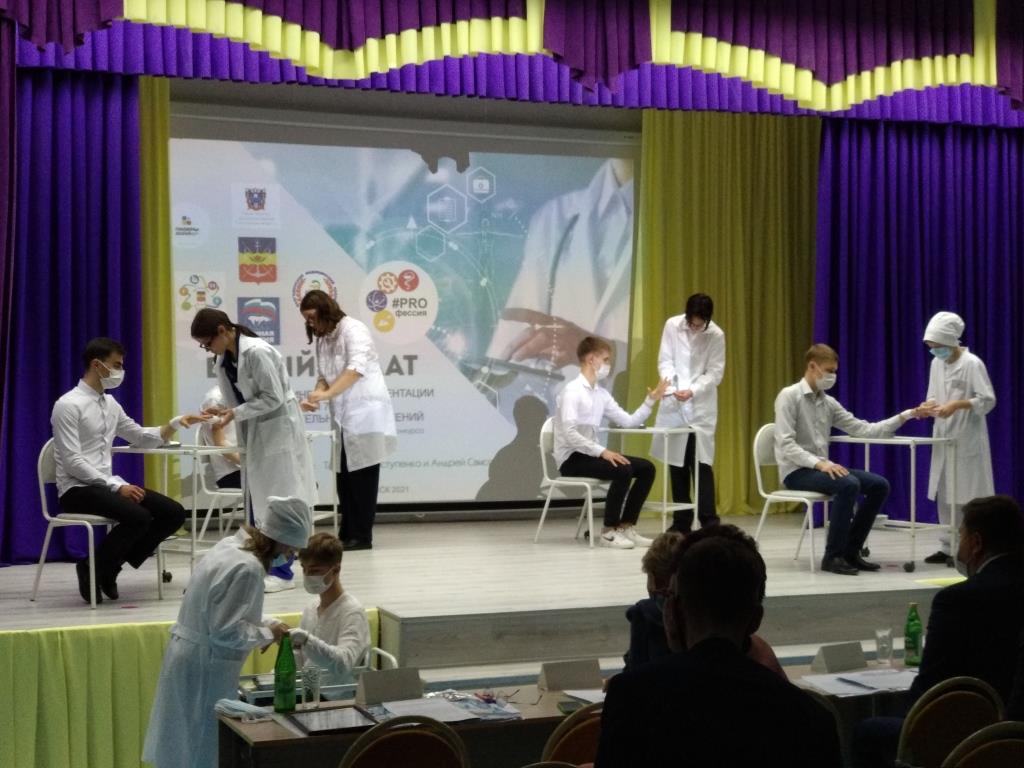 Победители полуфинала конкурса  приняли участие в финале , по итогам которого будут соревноваться  в Гранд-финале конкурса.
Победители Финала  приняли участие в Гранд-финале конкурса-тренинга «Белый халат» в г. Ростове-на-Дону.
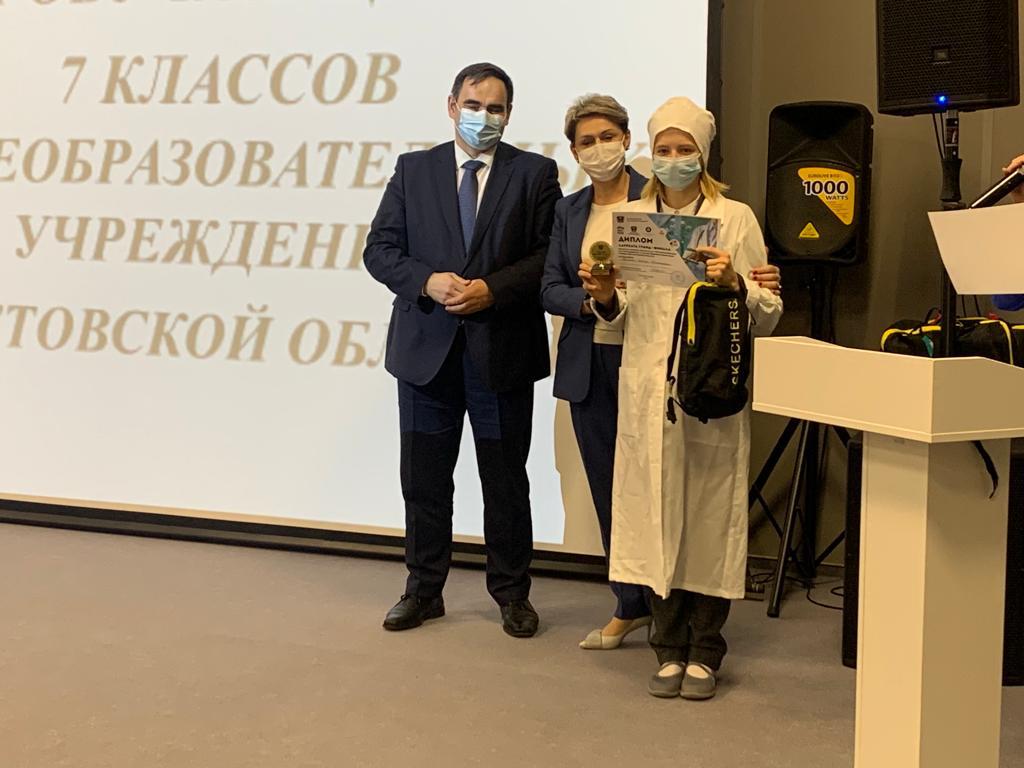 В заключение конкурса прошел Круглый стол"Современные подходы к проблеме формирования кадрового резерва здравоохранения» под руководством министра здравоохранения Ростовской области Юрия Кобзева
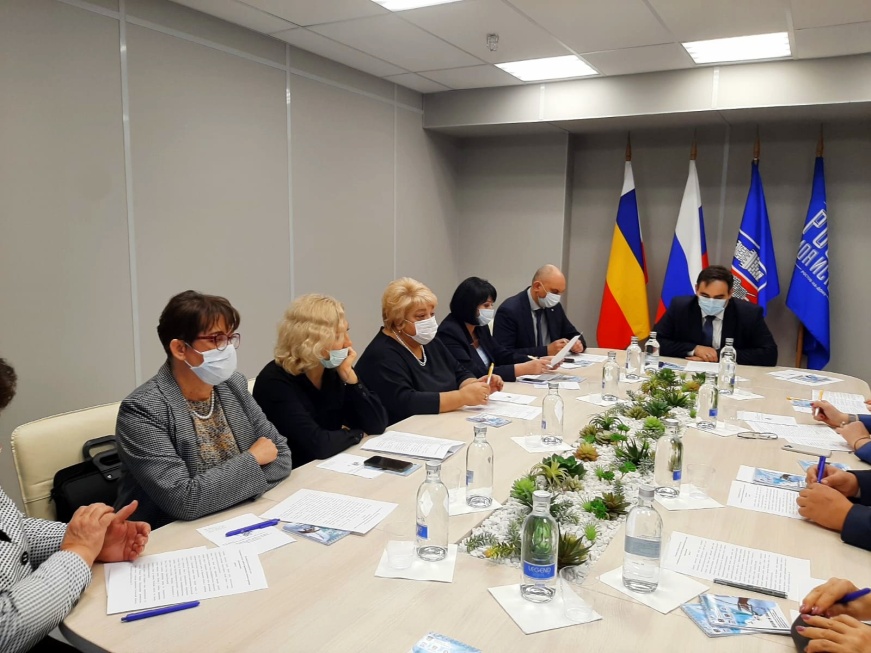 Белый халат 2021